Subversion on-the-fly replication
Do it like the Apache Software Foundation Infrastructure Team

Norman Maurer

ApacheCon EU 2009
March 27, 2009
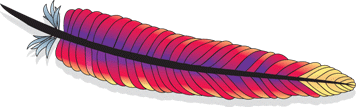 Norman Maurer

Member of the Apache Software Foundation
Apache Software Foundation Infrastructure Team
PMC Apache JAMES
Senior Unix System Engineer
norman@apache.org
norman.maurer@heagmedianet.de
http://www.heagmedianet.com
http://myblog.kicks-ass.org
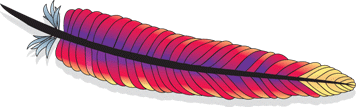 2
Subversion – The Opensource Version Control System
Keep track of your sourcecode
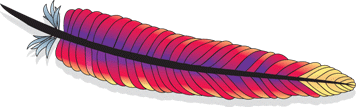 3
What are the benefits of using Subversion
Opensource

Runs many OS

Flexible plugin mechanism via hooks

Very good integration with IDEs

Many users / Well tested
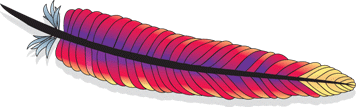 4
Replication
Replicate Repositories on as many servers as you like
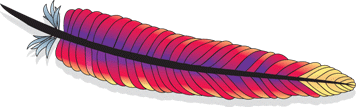 5
Benefits when using Subversion replication
Copy of the data on more than one server

Eliminate single point of failure

Share load across servers

Repositories on many different GEO locations

Works with the usual load balancers in front

READ / WRITE possible
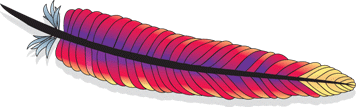 6
Drawbacks of using Subversion replication
When the primary node fails, no commits are possible, but read-only still works ;) 

Big commits can take some time to replay to slaves

Importing dumps will mean the slaves become out of sync!

More servers to maintain
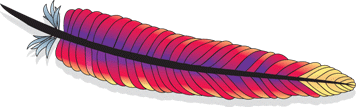 7
How it works – The concept
Replication
Commitpass-through
Subversion Slave
svn commit
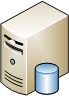 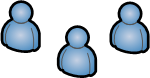 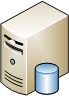 Users
SubversionMaster
svn update
Replay
changes
svn commit
svn update
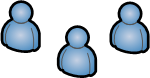 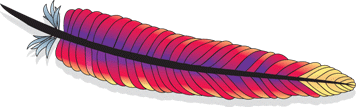 Users
8
Putting stuff together
Installing all the needed bits
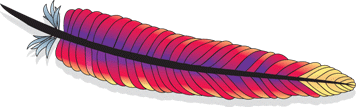 9
Installation of Apache HTTP
Ubuntu / Debian
	# apt-get install apache2

Freebsd
	# portinstall apache22

Others
	Check if there are prebuilt packages / build it on your own!
	Make sure you compile apache2 with mod_proxy support included.
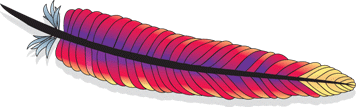 10
Installation of Subversion and Apache HTTP module
Ubuntu / Debian
	# apt-get install subversion libapache2-svn

Freebsd
	# portinstall -m “-DMOD_DAV_SVN“ subversion

Others
	Check if there are prebuilt packages / build it yourself from source
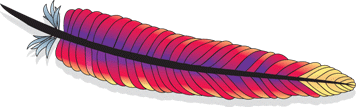 11
Create the Subversion Repository
Create Parent Directory
	# mkdir /path/to/repos-parent
	# chown $wwwuser:$wwwgroup -R /path/to/repos-parent
	# chmod 770 -R /path/to/repos-parent

Create Repository
	# su $wwwuser  -c 'svnadmin create /path/to/repository'
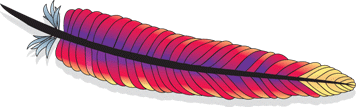 12
Setup the Master
Version-Control for all your data
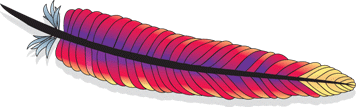 13
Configuration of Apache HTTP on the Master
Setup Apache HTTPD config
Make sure Subversion module is loaded on startup
# /path/to/apache/httpd.conf
LoadModule dav_svn_module modules/mod_dav_svn.so
.......

<Location /repos>
	DAV svn    
	SVNPath /path/to/repos
	AuthName "SVN Repos"
    	AuthType Basic
    	AuthBasicProvider file
    	AuthUserFile /path/to/auth-file
	Require valid-user
</Location>
Subversion Repository
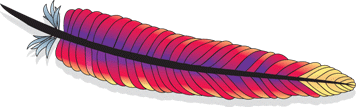 14
Setup the Slave
Mirror of your Main Subversion Repository
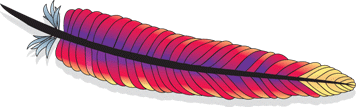 15
Configuration of Apache HTTPD on the Slave
Modify Apache HTTPD config
# /path/to/apache/httpd.conf
LoadModule dav_svn_module modules/mod_dav_svn.so
.......
<Location /repos>
	DAV svn    
	SVNPath /path/to/repos
	SVNMasterURI http://<MASTER>/repos
	AuthName "SVN Repos"
    	AuthType Basic
    	AuthBasicProvider file
    	AuthUserFile /path/to/auth-file
	Require valid-user
</Location>
<Location /repos/proxy-sync>
	DAV svn
	SVNPath /path/to/repos
	Order deny,allow
	Deny from all
	Allow from <MASTER>
</Location>
Make sure Subversion module is loaded on startup
Subversion Master Repository
Subversion Sync Location
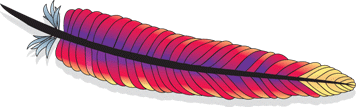 16
Add Subversion hooks
Add hook on Slave
#/!bin/sh
#/path/to/repos/hooks/pre-revprop-change
USER=$3

if [ "$USER" != "svnsync" ]; then
    echo >&2 "Only the svnsync user is allowed to change revprops"
    exit 1
fi

exit 0
Limit revprop changes to the svnsync user
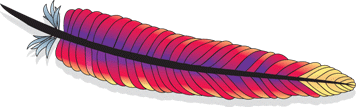 17
Set the correct permissions and group
Make sure the hooks are owned by the right group
	slave# chgrp $wwwgroup /path/to/repos/hooks/pre-revprop-change

Get sure the hooks are executable 
	slave# chmod 750 /path/to/repos/hooks/pre-revprop-change
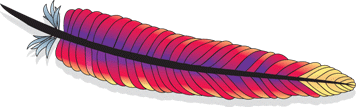 18
Final steps
Last steps to complete replication
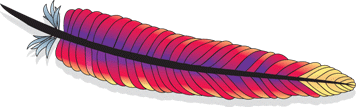 19
Init the Slave Repository
Init the Slave Repository to set properties
	master# svnsync --source-username=svnsync --sync-username=svnsync init http://<SLAVE>/repos http://<MASTER>/repos

Check if this was successful
	master# svn propget svn:sync-from-url --revprop -r 0 http://<SLAVE>/repos
This should return the url to the master repository
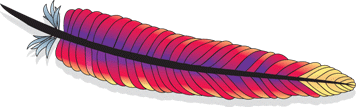 20
First replication to the Slave Repository
First sync should probably be started in a “screen“ session, because it will take some time
	master# screen

Start the initial sync by hand
	master# svnsync --source-username=svnsync --sync-username=svnsync sync http://<SLAVE>/repos
Sync started!
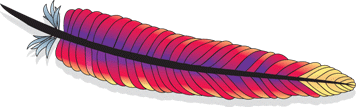 21
Add Subversion hooks to the Master for on-the-fly replication
Add hooks needed for replication
#/!bin/sh
#/path/to/repos/hooks/post-revprop-change
REV=$2
/path/to/svnsync  --source-username=svnsync --sync-username=svnsync http://<SLAVE>/repos/proxy-sync $REV 2>>/var/log/svnsynclog &
Sync revprop changes to Slave via svnsync
Sync commits to Slave via svnsync
#!/bin/sh
#/path/to/repos/hooks/post-commit
 /path/to/svnsync --source-username=svnsync --sync-username=svnsync sync http://<SLAVE>/repos/proxy-sync 2>>/var/log/svnsynclog &
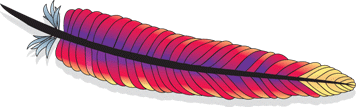 22
Set the correct permissions and group
Make sure the hooks are owned by the right group
	master# chgrp $wwwgroup /path/to/repos/hooks/post-revprop-change
	master#  chgrp $wwwgroup /path/to/repos/hooks/post-commit

Get sure the hooks are executable 
	master# chmod 750 /path/to/repos/hooks/post-revprop-change
	master# chmod 750 /path/to/repos/hooks/post-commit
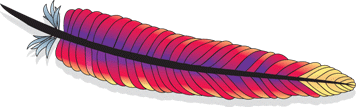 23
Subversion Replication in Production
Our setup within the Apache Software Foundation
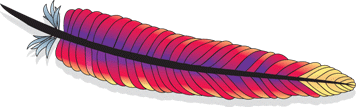 24
Details about the setup – Part I
Master / Slave
	OS:					FreeBSD-7.0
	Filesystem:				ZFS (raidz2)
	Repository Size:			~65GB	
	Apache HTTPD:			2.2.11
	Subversion:				1.5.5

Master
	Hits/day:				3500000 – 4500000
	SVN-Operations/day:		200000 - 250000

Slave
	Hits/day:				70000 – 130000
	SVN-Operations/day:		9000 - 90000
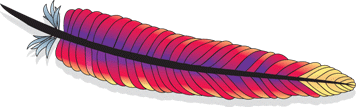 25
Details about the setup – Part II
Different GEO Locations
	Master:					US (OSUOSL)
	Slave:					EU (SARA)
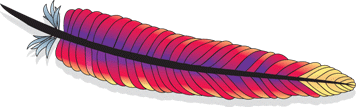 26
Known problems
Problems we saw at Apache Software Foundation
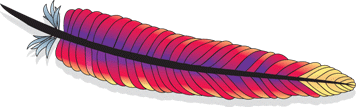 27
Problems with file locking – Part I
File locking will not work well enough with svnsync
	Use this locking utility written by Joe Schaefer
See „Useful resources“ for download link
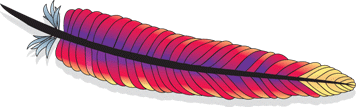 28
Problems with file locking – Part II
Svnsync died but the lock file is still present
	Delete lock file and wait for the resync
Make sure svnsync is not running
master# ps aux | grep svnsync

	master# svn proplist --username=$syncuser --revprop -r0 http://$slave/repos/proxy-sync/ | grep svn:sync-lock

	master# svn propdel svn:sync-lock --username=$syncuser --revprop -r0 http://$slave/repos/proxy-sync/
Check for lock
Delete the lock
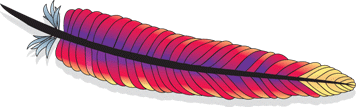 29
Out-of-sync on big commits / imports
Commit to slave server is not possible due to the out-of-sync of revisions
	Nothing can really help here, but here are some suggestions:
Schedule big imports to low-traffic time
Notify your users about the “downtime“ if neccessary
Poke the Subversion Development Team to better handle such situations in the next release=P
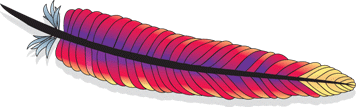 30
Other useful stuff
Random stuff you maybe find useful, just as we did!
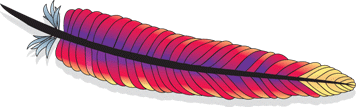 31
Monitoring
Monitor the sync-state of your repositories with Nagios
	Send notification if the repositories are out-of-sync!
SVN=/usr/bin/svn
GREP=/bin/grep
CUT=/usr/bin/cut
MASTER_SVN=$1
SLACK=10
SLAVE_ERROR=

# check if needed args are given
if [ $# -gt 1 ]
then
    # get the revision of the master repos
    MASTER_REV=`$SVN info $MASTER_SVN | grep -i ^revision | cut -f2 -d ' '`
.....
See „Useful resources“ for download link
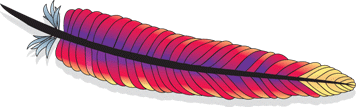 32
Useful resources
Apache HTTPD
	http://httpd.apache.org

Subversion
	http://subversion.tigris.org


 Better Locking script
	http://people.apache.org/~norman/talks/setlock.pl

 Nagios monitoring script
	http://people.apache.org/~norman/talks/check_svn_replication.sh
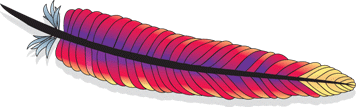 33
Questions at all?
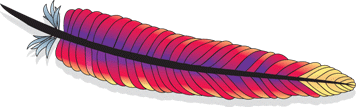 34
Some last words....
Listen carefully
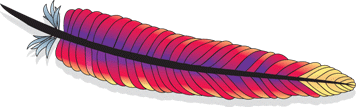 35
Some last words...
Please use the closest Subversion Server to help us..

 lower the load on svn.apache.org
 split the bandwidth 
 improve our setup
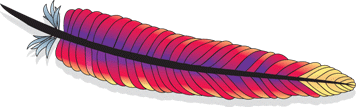 36
Thank you for your attention!
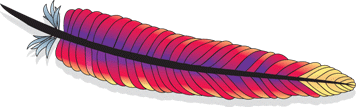 37